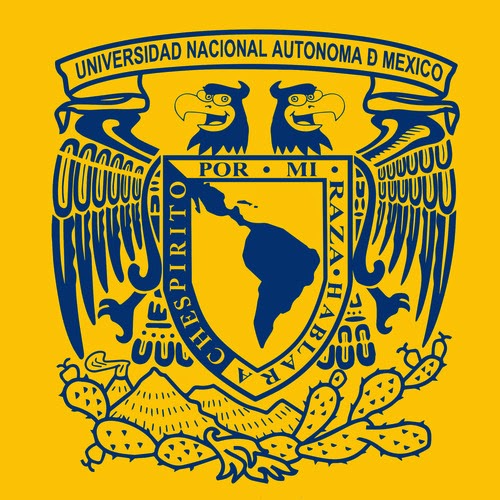 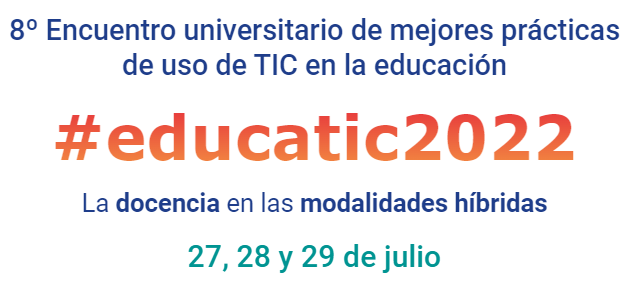 Evaluación de dos materias en la ENP: Física IV e Inglés VI
Reyes Crespo, Sergio 
sergio.reyes.crespo@enp.unam.mx

León Salinas, David 
david.leon@enp.unam.mx

Universidad Nacional Autónoma de México 

Escuela Nacional Preparatoria Plantel 7 “Ezequiel A. Chávez”
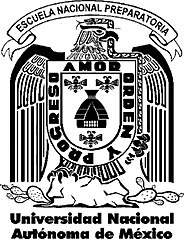 Contenido
Introducción
Propuesta didáctica
Proceso de evaluación y validación del material didáctico
Instrumentos de evaluación
Resultados
Análisis y conclusiones
Referencias
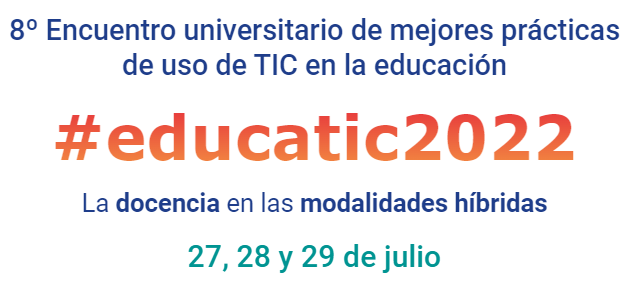 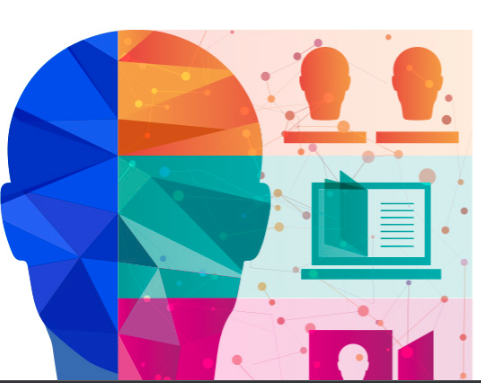 Introducción (1)
Transversalidad en la Escuela Nacional Preparatoria 
Ciclo escolar 2021-2022:  Física IV e Inglés VI con un grupo del turno diurno del plantel 7
Instrumentos de evaluación: lista de cotejo para el producto final y una lista de cotejo como guía para la presentación de su proyecto. 
Los objetivos que se cubrieron fueron de Física IV la Unidad 2: Fluidos e impulsos eléctricos en el cuerpo humano, y de Inglés VI la Unidad 2: Identificará información específica por medio de la lectura de textos argumentativos para organizar información detallada. 
Presentamos ejemplos del producto y conclusiones del proyecto mediado por tecnología como evaluación del aprendizaje.
Introducción (2)
Las unidades didácticas tienen como objetivo que los alumnos concreticen, apliquen y transfieran los conocimientos adquiridos en los proyectos que realicen en cada unidad.

En el proyecto buscamos que nuestros estudiantes de 6º año de bachillerato apliquen:
 
multidisciplinariedad,
 transversalidad, 
lecto escritura, 
uso adecuado de las TIC y TAC, 
auto regulación, 
lectura de comprensión en una lengua extranjera, 
búsqueda, recuperación y transferencia de información, 
citación correcta en formato APA, 
trabajo en equipo y colaborativo 
aprendizaje basado en proyectos
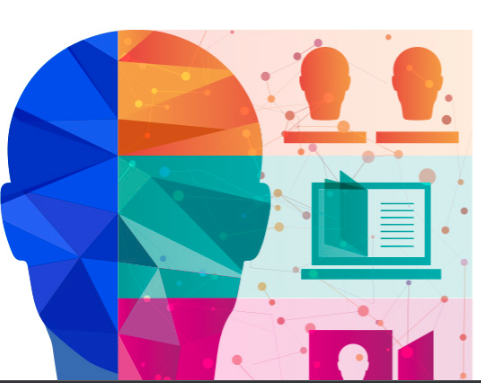 Propuesta didáctica: Evaluación de dos materias en la ENP: Física IV e Inglés VI
Objetivo:
Evaluar por medio de un proyecto dos materias de 6º. año de la ENP del plantel 7: Física IV e Inglés VI de acuerdo a los objetivos de ambas materias.

Población: Grupo 609 del turno diurno del plantel 7 de la ENP, Sección B de Inglés: 24 alumnos.

Duración: tres semanas para realizar la infografía.
Descripción de la propuesta (1)
La Unidad 2 del programa de Inglés VI dice que el alumno “Identificará información específica por medio de la lectura de textos argumentativos para organizar información en programas establecidos y en agendas.” (Programa de Inglés VI). Organizamos a los alumnos en equipos cooperativos para que leyeran un texto en inglés relacionado con uno de los objetivos del programa de Física IV de la Unidad 2. “2.9 Identificación de los parámetros físicos que intervienen y fundamentan el funcionamiento de aparatos biomédicos como: esfigmomanómetro, electrocardiógrafo, desfibrilador, encefalografía, marcapasos, entre otros. Asociando al funcionamiento del corazón con las células cardiacas y su impulso eléctrico.” (Programa de Física IV). Dividimos en tres sesiones sincrónicas para el desarrollo de la infografía. Cada sesión utilizando la técnica del “aula invertida” con el fin de optimizar el tiempo de las sesiones sincrónicas. 

La primera sesión la llamamos ENCUADRE DEL PROYECTO  tuvo como objetivo que los alumnos buscaran un texto en inglés con un tema específico de la materia de Física IV, Unidad 2. 
Formación de equipos de 3 o 4 integrantes. 
Se explicó el objetivo de la infografía  
Se sugirieron sitios de internet donde realizar la búsqueda de información. 
Se presentó una LISTA DE COTEJO PARA ELABORAR UNA INFOGRAFÍA
Y se aclararon las dudas
Descripción de la propuesta (2)
La segunda sesión la denominamos LECTURA Y ORGANIZACIÓN DE LA INFORMACIÓN. Aula invertida: lectura del artículo seleccionado y obtener las ideas principales, seleccionarlas y jerarquizarlas. Seleccionar la APP para elaborar la infografía. Teniendo presente la LISTA DE COTEJO PARA ELABORAR UNA INFOGRAFÍA, se reunieron e intercambiaron información de diversas maneras sincrónicas y asincrónicas y buscaron que la infografía tuviera una introducción, un desarrollo y conclusiones. Buscaron y seleccionaron las ilustraciones. Pusieron las referencias en formato APA. Finalmente, los equipos revisaron sus productos conforme a la LISTA DE COTEJO. 

En la segunda sesión presencial se aclararon dudas, se revisó la LISTA DE COTEJO PARA ELABORAR UNA INFOGRAFÍA y se programaron fechas para las presentaciones orales en ZOOM. 

La evaluación de la segunda sesión fue que los alumnos después de la clase, en la hoja de Excel pusieran el link de la infografía de acuerdo a la APP seleccionada, el link de la infografía en PDF, y la APP utilizada.
Descripción de la propuesta (3)
Aula invertida antes de la tercera presentación, los equipos tuvieron listas sus infografías. Y luego se prepararon para la presentación oral. Los alumnos al revisar su producto con la LISTA DE COTEJO practicaron la autoevaluación. 
En la tercera etapa del proyecto PRESENTACIÓN Y EVALUACIÓN DE LOS PRODUCTOS. En sesiones sincrónicas se presentaron las infografías, se hicieron coevaluaciones y heteroevaluación utilizando la LISTA DE COTEJO DE LA PRESENTACIÓN ORAL y se dio retroalimentación, procurando que primero esta fuera por parte de los alumnos y al último complementada por el profesor. 
Los equipos de acuerdo a la retroalimentación hicieron los ajustes convenientes y volvieron a subir los links de la infografía al Excel del grupo. 
En el Anexo 3 tenemos las habilidades que los alumnos desarrollaron en la elaboración de esta infografía relacionadas con las TIC (Matriz de habilidades digitales:2014).
Anexo3: Habilidades que los alumnos deben desarrollar relacionadas con el uso de las TIC teniendo como referencia la Matriz de habilidades digitales (2014) son: 

Tema 8. Recursos y herramientas tecnológicas de apoyo a la enseñanza. 
8.1 Sitios web. 
PARA LA REALIZACIÓN DE LA INFOGRAFÍA LOS ALUMNOS TENDRÁN QUE: realizar: BÚSQUEDA, CONSULTA, SELECCIÓN, ORGANIZACIÓN, JERARQUIZACIÓN, y CITAR FUENTES. 
TEMA 1. ACCESO A LA INFORMACIÓN 
Tema 8. Recursos y herramientas tecnológicas de apoyo a la enseñanza.
1.1 Búsqueda de información 
HABILIDADES NIVEL 1 
    HABILIDADES NIVEL 2 
c) Buscar recursos de información a partir de su formato: documento, imagen, página web, video. PARA ILUSTRAR LA INFOGRAFÍA. 
i) Realizar búsquedas básicas en bibliotecas digitales. SERÍA OPCIONAL EN LA BÚSQUEDA DE INFORMACIÓN. 
j) Citar la información y los recursos extraídos de Internet. NECESARIO PARA LAS CITAS Y ANOTAR LA REFERENCIA DE ACUERDO AL APA EN LA INFOGRAFÍA. 
k) Seleccionar la información obtenida a partir de su relevancia, actualidad y confiabilidad de la fuente. CRITERIO PARA LA SELECCIÓN DE LA FUENTE. 
l) Construir ideas propias a partir de la información obtenida. PARA LAS CONCLUCIONES DE LA INFOGRAFÍA.
Conclusiones (1)
Los alumnos combinaron las materias de Física IV e Inglés VI, dos materias de 6º año de bachillerato de la ENP.
Los alumnos en equipos de acuerdo a un tema dado de la materia de Física IV buscaron un texto relacionado con el tema. 
Las actividades se realizaron de manera sincrónica en sesiones en ZOOM y asincrónicas en redes sociales, correo electrónico, Google Drive y WhatsApp. 
Los alumnos leyeron el artículo y de acuerdo a las ideas principales, desarrollaron una introducción, desarrollo y conclusiones del tema leído en una infografía. Añadieron ilustraciones y las referencias en formato APA. Lo presentaron a sus compañeros en una sesión sincrónica en ZOOM. 
La retroalimentación se realizó por medio de pares y del profesor. Los alumnos retomaron las indicaciones de la retroalimentación y terminaron sus proyectos.
Conclusiones (2)
- Para la presentación oral se les entregó a los alumnos una lista de cotejo con los aspectos a ser evaluados. 
- La mayoría de los alumnos utilizaron la APP Canva y algunos Genially. Los alumnos mencionaron que la APP Canva les facilitó la tarea porque además de que ya la conocían, les parece amigable para el trabajo en equipo. Aunque tiene el inconveniente de que no más de un alumno puede trabajar la infografía y las imágenes están limitadas en la versión libre.
- El archivo de Excel del grupo ayudó como cronograma y acompañamiento en el proceso de elaboración del producto. 
- En el Excel se pusieron las evaluaciones, de acuerdo a las listas de cotejo de la infografía y de la presentación oral. 
- La utilización de una LISTA DE COTEJO PARA LA INFOGRAFÍA  ayudo a la formación de los alumnos para respetar el cronograma, además de que les dio las herramientas necesarias para autoevaluarse y realizar el trabajo con respecto a un criterio específico.
Conclusiones (3)
- La LISTA DE COTEJO de la INFOGRAFÍA. fue utilizada tanto para el acompañamiento del producto, como para la revisión del producto final. 

- Otro elemento de evaluación y acompañamiento del proceso de elaboración de la infografía fue la utilización de un archivo de Excel. Donde en diversas etapas los alumnos iban poniendo los avances de su producto. 

- La LISTA DE COTEJO DE LA PRESENTACIÓN ORAL ayudó a que los alumnos organizaran su presentación en cuanto a lo que tenían que decir, y a los turnos para hablar de cada integrante del equipo, su pronunciación, su claridad, el volumen de su voz y el tiempo que tenían que hablar.
Conclusiones (4)
- Algunos comentarios de los alumnos al terminar el proyecto fueron que les había dejado la actividad el beneficio de poder conocer más acerca del tema de Física, poder practicar al mismo tiempo el inglés y también les permitió ampliar su vocabulario al descubrir nuevas palabras en inglés. Otro comentario fue que el proyecto les ayudó a conocer palabras relacionadas con su carrera en inglés ya que antes no las conocían. Añadieron que conocieron más información sobre el tema y a la vez practicaron su fluidez en el inglés. 
- Observamos que en general los alumnos tienen un buen dominio de las APP para la elaboración de infografías. 
- Fue notoria la satisfacción de los alumnos al presentar sus logros por el proceso del producto cuando hicieron su presentación oral. Esto último deducimos que fue porque el proceso y el producto es algo hecho más por ellos como equipo, ya que los profesores son más bien acompañantes en el proceso.
Problemas
Los alumnos en general respetaron las fechas de entrega, ya que fue un poco recurrente el que pidieran una prórroga. 
El formato APA fue otro problema recurrente. No obstante que estaba señalado en la LISTA DE COTEJO DE LA INFOGRAFÍA, se repitió el que no respetaran el formato, sobre todo el que no pusieran la fecha en que habían consultado los textos de referencia. Esto último nos hace inferir que la lista de cotejo la revisan, pero no siempre la tienen en mente, ni la consultan antes de entregar el proyecto. Y a pesar de que en diversas materias se les solicita el uso adecuado de las citas y referencias según el APA no lo utilizan.
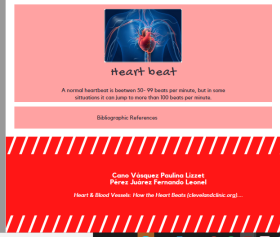 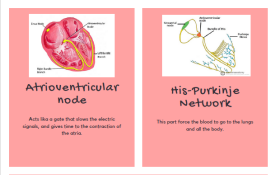 Referencias
Matriz de habilidades digitales (2014). DGTIC, UNAM. Consultado el 7 de marzo de 2020 en https://educatic.unam.mx/publicaciones/matriz-habilidades-digitales-2014.pdf 

Nunan, D. (1988). The Learner-Centered Curriculum. USA: Cambridge University Press.
Programa de Física IV. Escuela Nacional Preparatoria. Consultado el 7 de marzo de 2020 en http://enp.unam.mx/assets/pdf/planesdeestudio/6to/1621_fisica_4_area_2.pdf 

Programa de Inglés VI. Escuela Nacional Preparatoria. Consultado el 7 de marzo de 2020 en https://drive.google.com/file/d/1zdx6X7QkIVwXO97qC0SJ9X9_XKiBieC3/view 
 
Vygotsky, L. (1986). Pensamiento y lenguaje. Buenos Aires: La Pléyade. 
 
Vygotsky, L. (1988). El desarrollo de los procesos psicológicos superiores. México: Grijalbo.
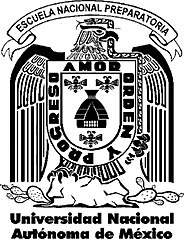 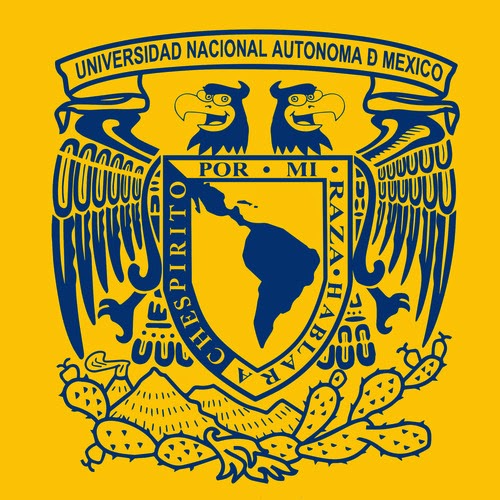 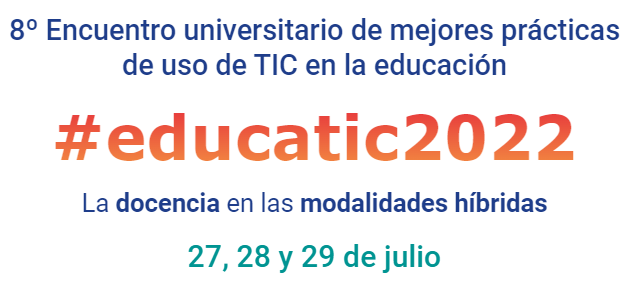 Evaluación de dos materias en la ENP: Física IV e Inglés VI
Reyes Crespo, Sergio 
sergio.reyes.crespo@enp.unam.mx

León Salinas, David 
david.leon@enp.unam.mx

Universidad Nacional Autónoma de México 

Escuela Nacional Preparatoria Plantel 7 “Ezequiel A. Chávez”